Alternative Dispute Resolution ADR
IQRA NATIONAL UNIVERSITY 
CED DEPARTMENT
ADR INU
1
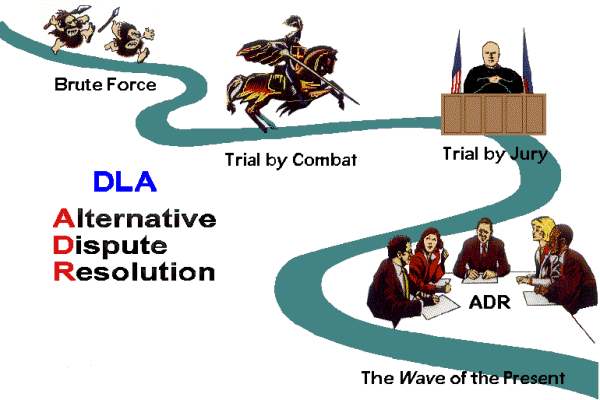 Alternative Dispute Resolution
ADR INU
2
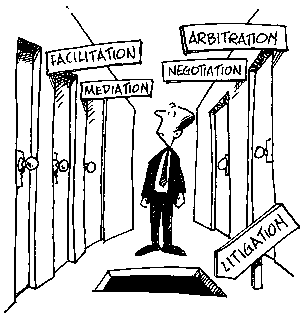 ADR INU
3
Introduction
Alternative dispute resolution is often referred to as ADR.

It describes the ways that parties can settle civil disputes with the help of an independent third party and without the need for a formal court hearing.
ADR INU
4
Under the Civil Procedure Rules, parties involved in litigation are encouraged to use ADR.

The court can also impose cost sanctions if it decides that one or more of the parties have been unreasonable in refusing to attempt to settle their dispute out of court using ADR.
ADR & the Civil Procedure Rules
ADR INU
5
Support for the development of guiding principles and values. 

Commonly identified values included confidentiality; party self-determination; neutrality; balancing power; ensuring fairness of process; achieving settlement and maintaining the reputation of the resolution facilitator. 

Pervaded by faith in a rational approach to problem solving generally. This rational approach must be flexible enough however, to factor into the resolution process, vast dimensions of human psychology and the entire spectrum of human emotions that can be engaged by civil law disputes. (It goes without saying that this is no easy task).

ADR requires the facilitation of a third party neutral. These include arbitrators, mediators and negotiators.
Some General Features of ADR
ADR INU
6
Arbitration

Mediation

Conciliation
Three main types of ADR
ADR INU
7
Arbitration is the adjudication of a dispute by one or more specially-appointed experts or lawyers.

People who work as arbitrators often belong to the Chartered Institute of Arbitrators. 

Arbitration is governed by the Arbitration Act 1996.
Arbitration
ADR INU
8
(a) the object of arbitration is to obtain the fair resolution of disputes by an impartial tribunal without unnecessary delay or expense;

(b) the parties should be free to agree how their disputes are resolved, subject only to such safeguards as are necessary in the public interest…
Arbitration Act 1996, s.1
ADR INU
9
Choosing an arbitrator
Parties are free to decide between themselves whom they will appoint as an arbitrator. 

Where there is no agreement a party can apply to a court under the Arbitration Act 1996 s.18 to have one appointed by the court.
ADR INU
10
Arbitration by contract is when the parties have signed a contract and there is a clause in the contract where they agree to refer any dispute over the terms of the contract to an arbitrator. 

Such a clause is sometimes known as a ‘Scott v Avery clause’.
Arbitration by Contract
ADR INU
11
Arbitration is common in many trade practices. 

For instance, many insurance policies contain a clause stating that any dispute over a claim will first be referred to an arbitrator before any court claim is made.
Arbitration as a Trade Practice
ADR INU
12
Arbitration Act 1996 s.9
Where a party tries to ignore an arbitration clause agreed in a contract, the court in which he or she is trying to make his claim will order a ‘stay’ (i.e. a stop) of proceedings so that the matter may be referred to arbitration as agreed in the contract.
ADR INU
13
Most formal in nature.
 
Arbitrations within a civil law context are generally designed to be binding.
 
The single most important distinction between arbitration and mediation therefore is that the decision of the arbitrator, unless otherwise agreed, will be binding and the decision may be entered on the court record.

More generally an arbitrator is invested with the authority to impose a resolution to a dispute.
ARBITRATION
ADR INU
14
ADR: The Commercial Court
The Commercial Court is a specialist part of the Queen’s Bench Division. It hears claims arising out of trade and commerce.

A judge in the Commercial Court may refer a dispute brought before it to an arbitrator.
ADR INU
15
Special Types of Arbitration
‘Expert Determination’ is where the arbitrator is an expert with inquisitorial powers who gives a binding decision. 

‘Adjudication’ refers the use of an expert to rule on a technical issue. It is primarily used in construction disputes as set out in the Housing Grants, Construction and Regeneration Act 1998.
ADR INU
16
Mediation
Parties in a dispute may refer their dispute to an independent third party who will act as a go-between.

The mediator will help the parties discuss their dispute in order to try to settle it.
ADR INU
17
Leaves the decision making power in the hands of the disputants.
 
Process is directed more by the needs and interests of the disputants themselves than by the decisions of a third party arbitrator. 

Mediation is voluntary; nothing happens without the parties' consent (except for mandatory mediation in some legal contexts). 

The parties retain a high degree of control. The mediator does not make a decision, but rather works with the parties to assist them in finding a solution to the dispute that is satisfactory to them. 

Mediation does not determine right or wrong. (Is this inconsistent with the pursuit of justice?) 

In Canada Mediation has been entrenched in statutory provisions

In the Educational front, law schools and graduate programs have introduced courses in mediation and alternative dispute resolution .
Mediation
ADR INU
18
If parties in litigation refuse an offer to mediate without good reason then even if they win their case in court, the judge can refuse to award them some or all of their legal costs.
Refusing Mediation
ADR INU
19
Med-Arb
This is a mixture of mediation and arbitration. 

Here the parties agree to mediate but will refer the dispute to an arbitrator if the mediation is unsuccessful.
ADR INU
20
Conciliation
Similar to mediation but the conciliator may suggest a way to settle to the dispute.

If parties in litigation refuse an offer of conciliation without good reason then even if they win their case, the judge can refuse to award them some or all of their legal costs.
ADR INU
21
The Centre for Effective Dispute Resolution (CEDR)

UK Mediation

Mediation Wales

National Mediation Helpline
various court-based mediation schemes

the ADR schemes of many industries and commercial associations.
Conciliation & Mediation Agencies
ADR INU
22
Neutral Evaluation
Neutral Evaluation is where a third party, usually somebody legally qualified, gives an opinion on the likely outcome if the case went to trial.

Parties will use this opinion as a basis for trying to settle their dispute out of court.
ADR INU
23
Negotiation requires parties to bargain without outside assistance, exchanging compromises to reach a solution. In this approach parties can begin bargaining discussions at the beginning of a dispute without the presence of legal representation.

Like mediation, settlement discussions within a negotiation context are controlled entirely by the parties

For negotiation to succeed, it requires the complete cooperation of the parties. If participants lack the necessary motivation to resolve the conflict through compromise, settlement will be difficult if not impossible
Negotiation
ADR INU
24
Depends upon the goodwill of all the participants 
Parties must believe that a settlement achieved through cooperation and compromise whether assisted by a mediator, arbitrator or the parties themselves, will be superior to the decision that would be handed down by a court 
Participants must agree at the outset that all sides involved enjoy equal authority in reaching a settlement. 
Important objectives must be identified and lesser objectives subordinated in favour of a desired outcome
Empowerment of the participants at every step of the settlement process is essential 
ADR mechanisms require that any involved organization be represented by persons with sufficient authority to bind the organization they represent.
 As a corollary to the involved parties dedication to the settlement process, a commitment to open and equal access to information is necessary
General Requirements for Successful ADR
ADR INU
25
ADR lacks legal recourse against a party that refuses to honor a negotiated settlement
In many instances there is no means to compel the continuance of an ADR process where one of the parties ceases to cooperate. 
Compensation in ADR is largely undefined. 
Advocates of mediation point out that this process allows parties to resolve conflict in a conciliatory fashion without resort to an authoritative third party, arguing that mediation decreases the costs of dispute resolution and reducing demand on court resources and allows conflict to be resolved at a much quicker pace. 
Critics contend that the virtues of mediation are largely overstated. They argue that mediation creates a second class justice system in which the safeguards of procedural justice are sacrificed to cost, speed and efficiency
Criticisms and Concerns
ADR INU
26
Based on the available evidence in the form of the proliferation of ADR alternatives in a civil law context, one inference that could reasonably be drawn is that the ADR phenomenon itself is directly linked to the frustration of participants exposed to the formal justice system and to a general perception of formal legal procedure as often ponderously slow and inefficient
Additionally the increasing demand for ADR alternatives further gives rise to questions concerning the burgeoning of a new profession 
Would a movement towards regulation of the practice take ADR outside of the informal realm altogether, undermining the general perception of a genuine alternative to formal procedure?
Questions concerning the qualifications of effective ADR practitioners remain
Criticisms and Concerns
ADR INU
27
Several approaches to ADR recognize the importance of a conflict’s narrative. The role of the ADR facilitator in this view is to shape the negotiation’s narrative. This view attaches profound relevance to narratives of conflict generally and presumes that every conflict is authored from particular perspectives.

There are very important distinctions to be made between conflict within the context of a trial versus the way conflict in an ADR context.

An ADR facilitator on the other hand plays a role in focusing and shaping the narrative of conflict but the involved parties play have a more active role in structuring the outcome of the narrative and of editing the narrative at every stage of the process. 

In this view recognizes that throughout an ADR process, objectives are defined and concessions made yet the crafting of a settlement may very well be best described as the construction of narratives of possibility
Some Interesting Perspectives on ADR
ADR INU
28
Real constraints must be recognized and acknowledged yet from these perceived limits alternatives are explored with a view towards achieving mutually agreeable outcomes.
 
ADR represents a fundamentally different approach to conflict than the traditional justice system model and is also consistent with the kind of paradigm shift referred to and discussed by Jensen. The crafting of win-win solutions within an alternative dispute resolution context can be likened to an art form wherein parties are guided towards authoring their own outcomes.

The consequence is an empowering one, elevating parties to conflict to a level that allows them to take a degree of authorship over the conflict itself. 

ADR is in essence a process of party self-determination
Interesting Perspectives on ADR
ADR INU
29
Ombudsmen
There are a number of Ombudsmen appointed by Parliament. 

They investigate complaints against government departments, local councils and certain industries.
ADR INU
30
Some Important Ombudsman
The Public Services Ombudsman for Wales considers complaints about housing, planning, education, social services and health services in Wales. 

The Parliamentary and Health Service Ombudsman investigates complaints about the unfair or improper treatment of citizens by UK government departments, their agencies and the NHS in England.
ADR INU
31
The Financial Services Ombudsman investigates complaints about financial firms.

The Pensions Ombudsman investigates complaints against the way pension schemes have been run.
Some Important Ombudsman
ADR INU
32
Industry Regulators
Some industries that have a public role have regulators appointed by the government to oversee the way that their companies behave. 

For instance, ‘Ofcom’ can investigate television and radio programmes that fail to meet certain broadcasting standards.

They generally have fewer powers than ombudsmen in investigating complaints from the public.
ADR INU
33
There are vast psychological dimensions to both approaches to conflict. Arbitration aside, ADR methods such as mediation and negotiation move away from the traditional model of conflict resolution by adjudication.

 ADR methods understood as authorial in nature, that is, understood as a process whereby the involved parties are engaged in shaping the outcome and even of reconstituting the nature of the conflict as the ADR process evolves is an exciting innovation in thinking about the very nature of civil disputes generally “Sossin asks; when cases are streamed out of the courts and into ADR, is this a measure of the success or the failure of the justice system? He suggests that the answer may simply be that it is both.”

Perhaps however it is the case that the growing proliferation of ADR alternatives simply suggests the evolution of human thinking about the nature of conflict?  

The further development of ever more sophisticated cooperative mechanisms for dispute resolution may be commensurate with a new sophistication of human understanding. 

Perhaps it is more simply the case that the development of complex civil societies implies the development of effective, alternative and in some instances even transformative mechanisms for dealing with civil law conflicts.
Conclusion
ADR INU
34
What do you think are the advantages and disadvantages of Alternative Dispute Resolution?
Exercise
ADR INU
35
(a) 	Describe what is meant by Alternative 	Dispute Resolution.   	(04)

(b)	To what extent does Alternative Dispute Resolution promote access to justice?					(07)

Total 10 marks.
Essay Question
ADR INU
36